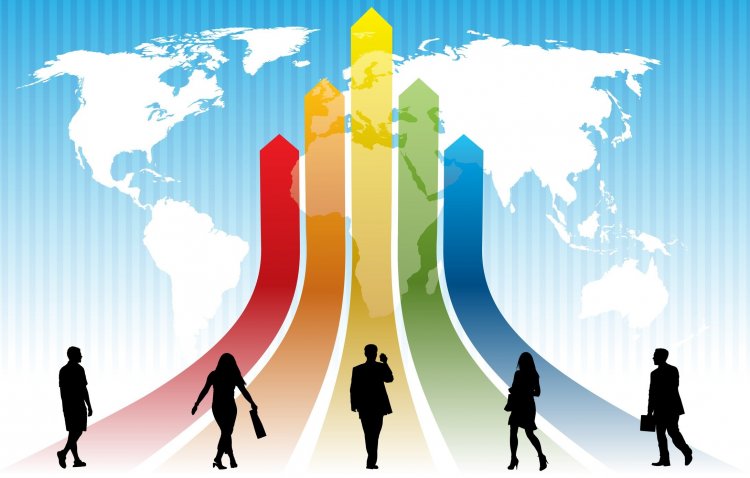 ТЕОРЕТИКО-МЕТОДОЛОГІЧНІ
ОСНОВИ ФОРМУВАННЯ 
МІЖНАРОДНОЇ КОНКУРЕНТОСПРОМОЖНОСТІ ПІДПРИЄМСТВА
Лекція 1
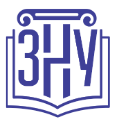 2022
Запорізький національний університет
План
1.1. Конкуренція та її роль у ринковій економіці, функції та класифікація видів конкуренції. Внутрішня конкуренція. Міжнародна конкуренція. Цінова конкуренція. Нецінова конкуренція. Функціональна, видова, предметна конкуренція.Чиста конкуренція, монополістична конкуренція, олігополістична конкуренція, чиста монополія. Модель п’яти сил конкуренції.1.2. Еволюція теоретичних поглядів на конкуренцію. Поведінковий, структурний та функціональний підходи до розуміння конкуренції. Класичні та неокласичні теорії досконалої та недосконалої конкуренції (А.Сміт, Д.Рікардо, Г.Хамберлер, А.Маршал, Ф.Еджоут, Дж. Робінсон та Е. Чемберлен). Теорії ефективної конкуренції Шумпетера та Хаєка. Сучасні економічні моделі міжнародної конкуренції.1.3. Міжнародна конкурентоспроможність: основні категорії та поняття. Принципи конкурентних переваг у міжнародному суперництві: нововведення, система створення цінностей, безперервні поліпшення, вдосконалення джерел, глобальний підхід до стратегії.мережа харчування
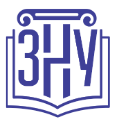 Запорізький національний університет                              2
1.1 КОНКУРЕНЦІЯ ТА ЇЇ РОЛЬ У РИНКОВІЙ ЕКОНОМІЦІ, ФУНКЦІЇ ТА КЛАСИФІКАЦІЯ ВИДІВ КОНКУРЕНЦІЇ.
Конкуренція в широкому розумінні цього слова означає суперництво на будь-якому поприщі між окремими юридичними або фізичними особами (конкурентами), які зацікавлені в досягненні однієї й тієї самої мети —переваги над своїми суперниками (конкурентами). З точки зору підприємства такою метою є максимізація прибутку за рахунок завоювання переваг споживачів.
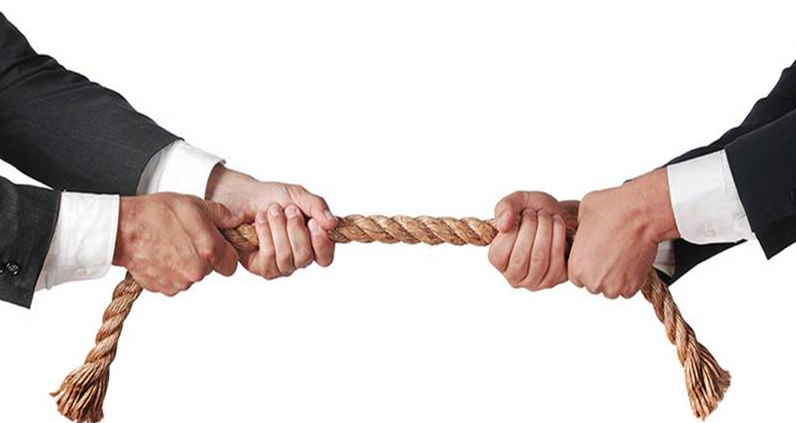 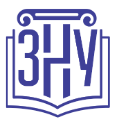 Запорізький національний університет                              3
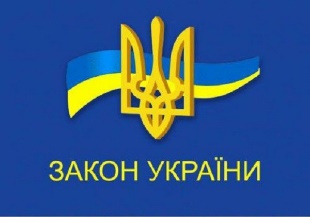 ВИЗНАЧЕННЯ ВІДПОВІДНО ЗАКОНА УКРАЇНИ.
Базовим є визначення, закріплене Законом України «Про захист економічної конкуренції»: 
«економічна конкуренція — це змагання між суб’єктами господарювання з метою здобуття завдяки власним досягненням переваг над іншими суб’єктами господарювання, внаслідок чого споживачі, суб’єкти господарювання мають можливість вибирати між кількома продавцями, покупцями, а окремий суб’єкт господарювання не може визначати умови обороту товарів на ринку». Слід зауважити, що під суб’єктом господарювання Законом визнається «юридична особа незалежно від організаційно-правової форми та форми власності чи фізична особа, що здійснює діяльність з виробництва, реалізації, придбання товарів або ж іншу господарську діяльність».
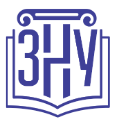 Запорізький національний університет                              4
РИСИ СУЧАСНОГО ТРАКТУВАННЯ ЕКОНОМІЧНОЇ КОНКУРЕНЦІЇ
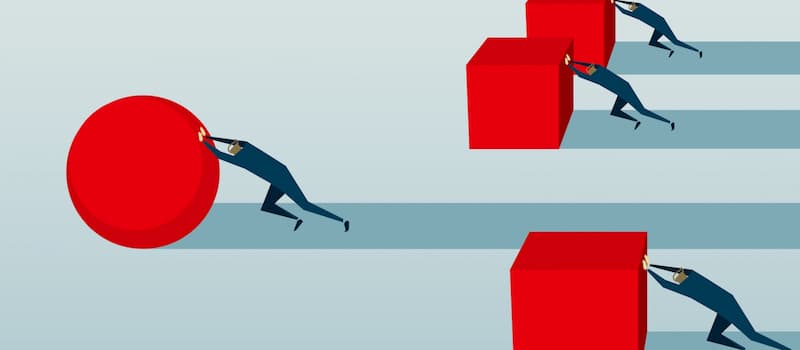 Відмітними рисами сучасного трактування економічної конкуренції є такі:
цивілізований, легалізований характер цієї боротьби;
 подібність (взаємозамінність) товарів, виробники яких втягнені у конкурентну боротьбу;
 обмеженість можливостей кожної з конкуруючих сторін впливати на умови обігу товарів на відповідному ринку внаслідок самостійних дій інших сторін;
 ідентичність або наближеність потреб цільових груп споживачів, стосовно яких точиться конкурентна боротьба;
 спільність, тотожність мети, заради якої виникає це суперництво.
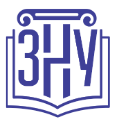 Запорізький національний університет                                 5
1.1 КОНКУРЕНЦІЯ ТА ЇЇ РОЛЬ У РИНКОВІЙ ЕКОНОМІЦІ, ФУНКЦІЇ ТА КЛАСИФІКАЦІЯ ВИДІВ КОНКУРЕНЦІЇ.
Об’єктом конкуренціїє потреби групи споживачів, що формують певний сегмент ринку, обраний підприємствами-суперниками. З цього випливає, що як об’єкт конкуренції саме споживач проголошує своє останнє вирішальне слово на ринку.

Суб’єктами конкуренції виступають підприємства-виробники та фірми, що надають послуги, а також (на міжнародному рівні) транснаціональні корпорації, регіони (регіональні угруповання), держави.

Предметом конкуренціїє товар або послуга, через які підприємства-суперники намагаються завоювати прихильність і гроші споживача. У більш широкому розумінні предметом конкуренції є певне благо, що його втілює в собі товар чи послуга.
ФУНКЦІЇ КОНКУРЕНЦІЇ
ФУНКЦІЇ
Регулювання
Мотивація
Контроль
Розподіл
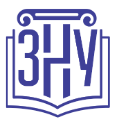 Запорізький національний університет                              7
ТИПИ КОНКУРЕНЦІЇ
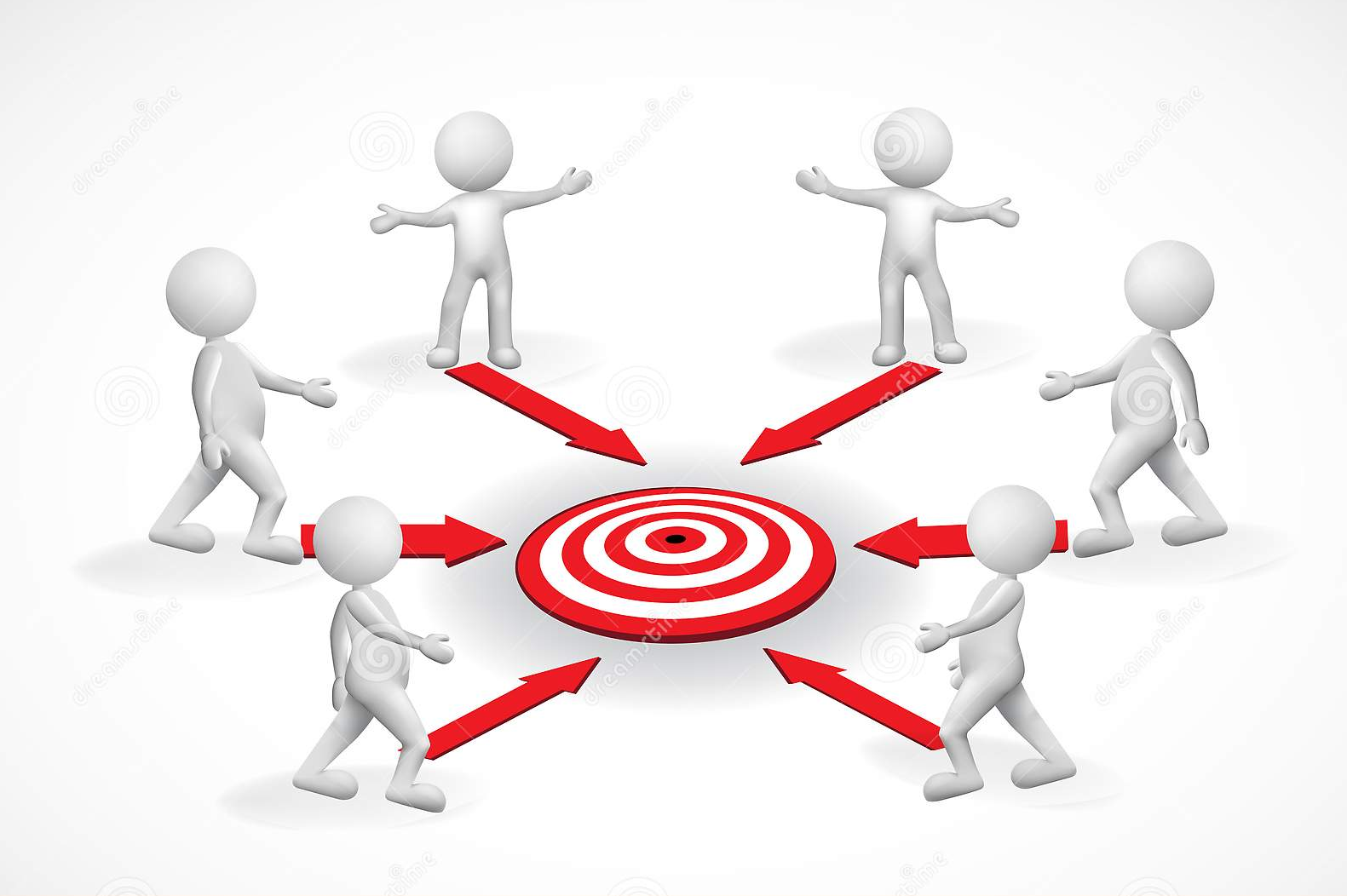 Існують три типи конкуренції:

між продавцями та покупцями;

 між виробниками (зумовлена існуванням «ринку покупця», тобто домінуванням покупців над виробниками-продавцями);

 між споживачами (зумовлена існуванням «ринку продавця», тобто домінуванням продавців над споживачами-покупцями).
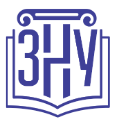 Запорізький національний університет                              8
ВИДИ КОНКУРЕНЦІЇ
У процесі еволюції теоретичних поглядів на конкуренцію сформувалися підходи до класифікації різних її видів.
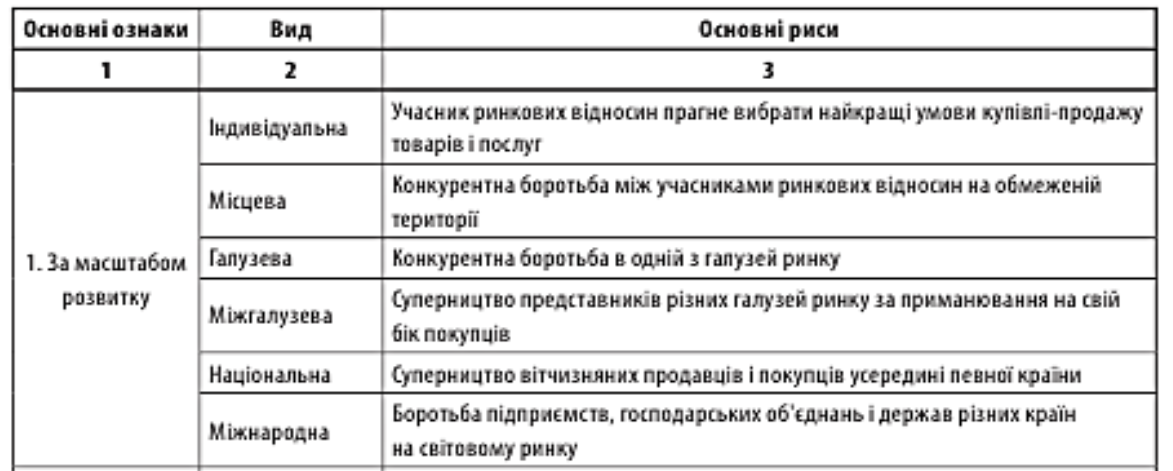 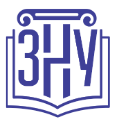 Запорізький національний університет                              9
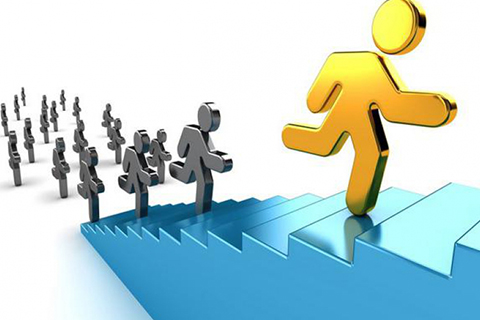 ВИДИ КОНКУРЕНЦІЇ
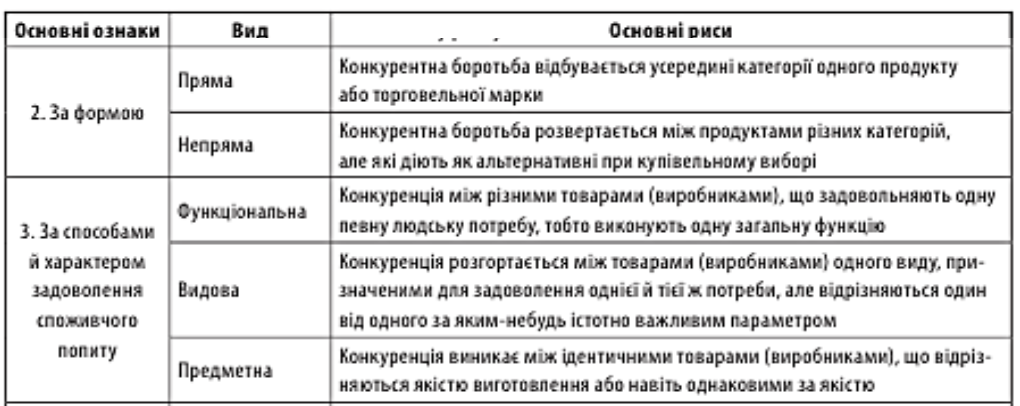 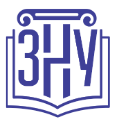 Запорізький національний університет                              10
ВИДИ КОНКУРЕНЦІЇ
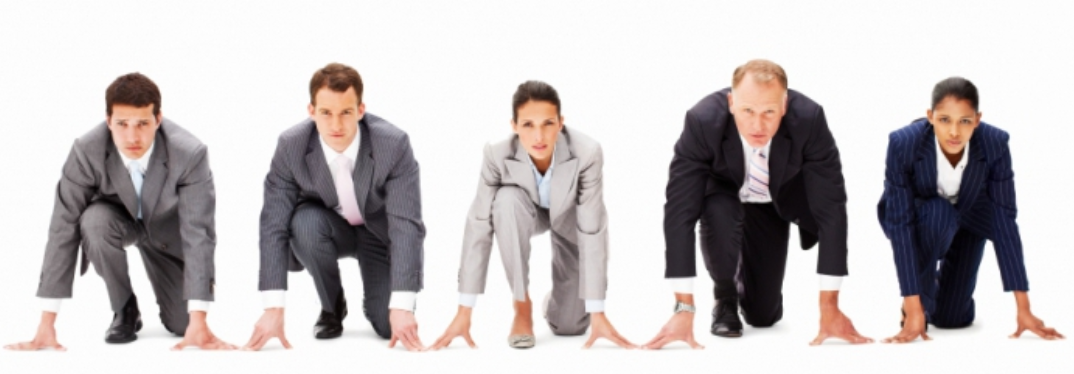 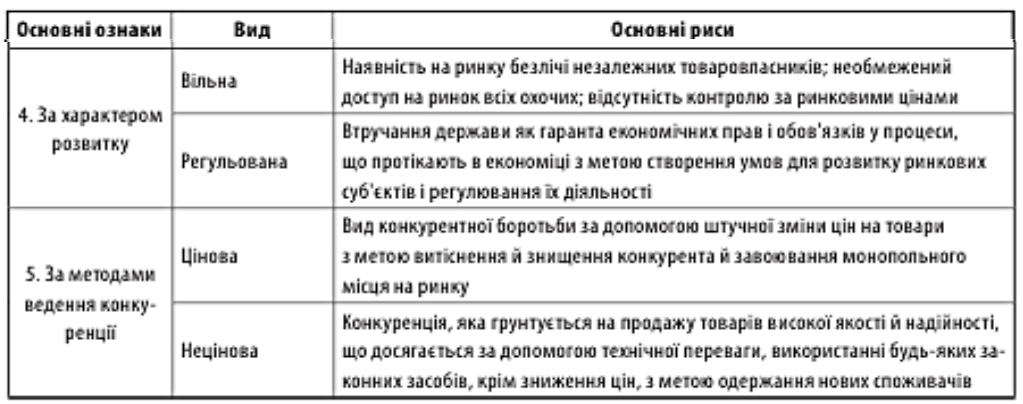 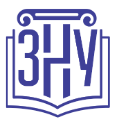 Запорізький національний університет                              11
ВИДИ КОНКУРЕНЦІЇ
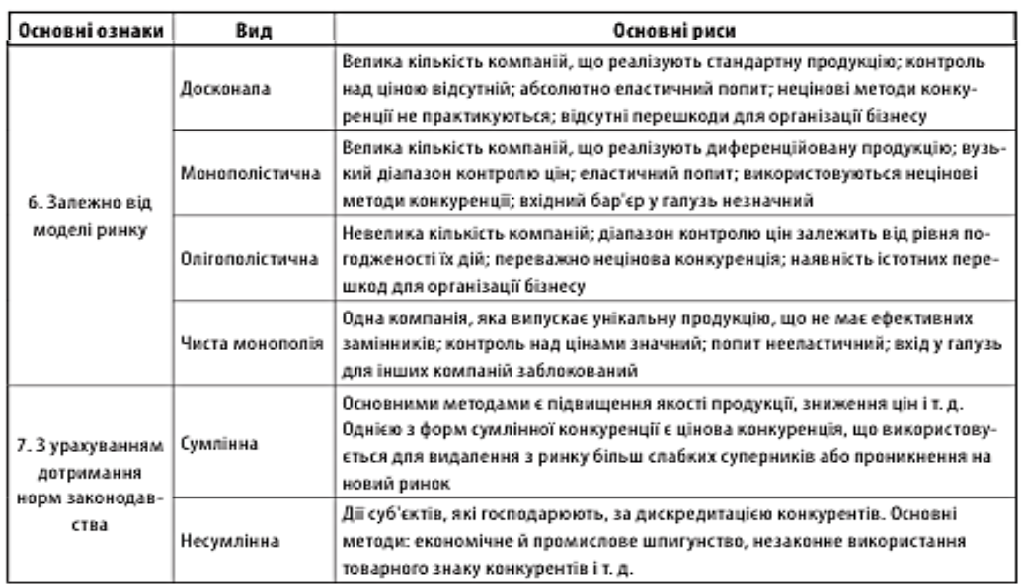 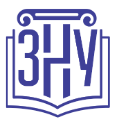 Запорізький національний університет                              12
КОНКУРЕНТНЕ СЕРЕДОВИЩЕ
Під конкурентним середовищем розуміють сукупність зовнішніх щодо конкретного підприємства чинників, які впливають на конкурентну взаємодію підприємств відповідної галузі. При цьому важливим є те, що конкурентне середовище утворюється не лише і не стільки власне суб’єктами ринку, взаємодія яких викликає суперництво, а передусім відносинами між ними.
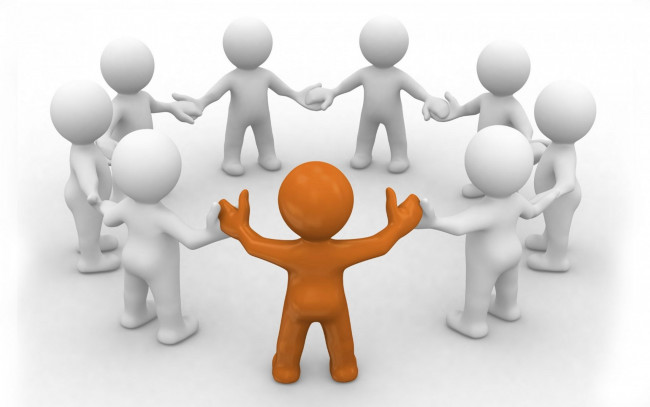 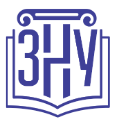 Запорізький національний університет                              13
ФАКТОРИ ВЕДЕННЯ КОНКУРЕНТНОЇ БОРОТЬБИ
На розвиток конкуренції і формування конкурентного середовища значний вплив здійснюють фактори ведення конкурентної боротьби.
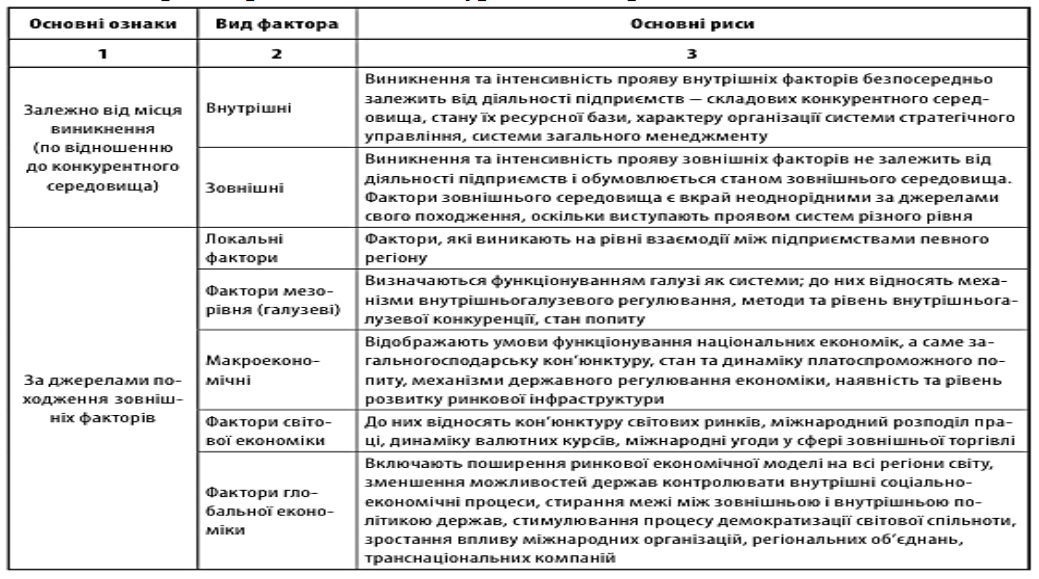 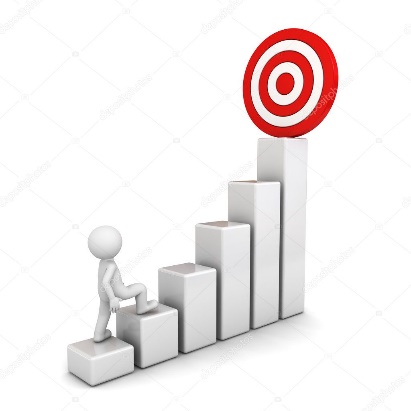 ФАКТОРИ ВЕДЕННЯ КОНКУРЕНТНОЇ
 БОРОТЬБИ
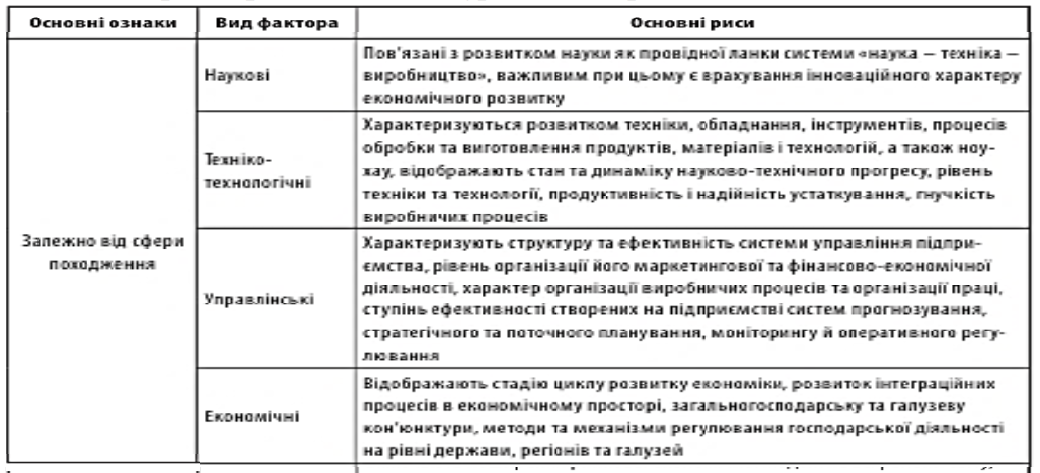 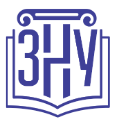 Запорізький національний університет                              15
ФАКТОРИ ВЕДЕННЯ КОНКУРЕНТНОЇ БОРОТЬБИ
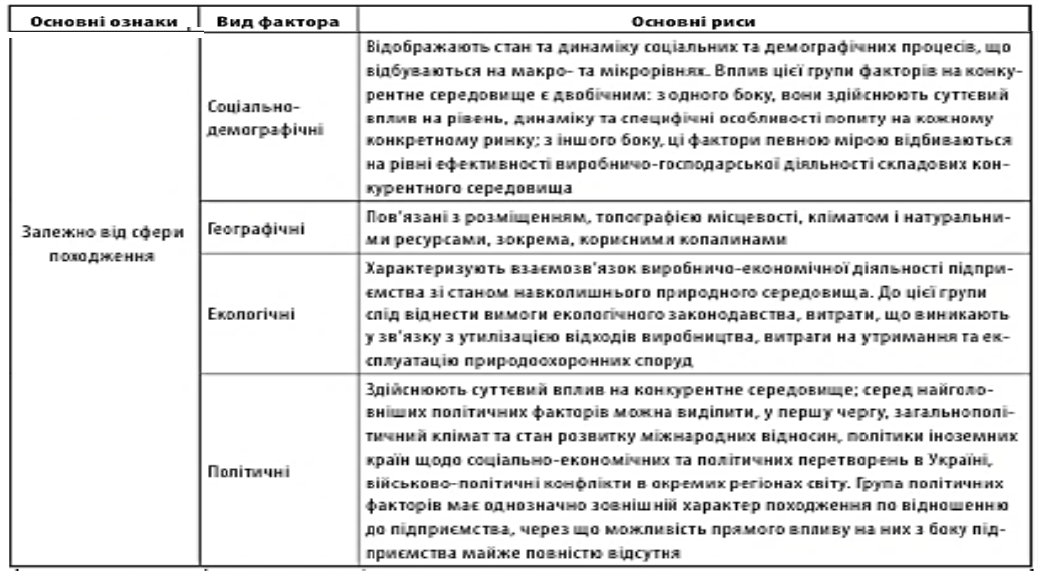 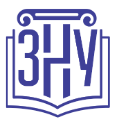 Запорізький національний університет                              16
ФАКТОРИ ВЕДЕННЯ КОНКУРЕНТНОЇ БОРОТЬБИ
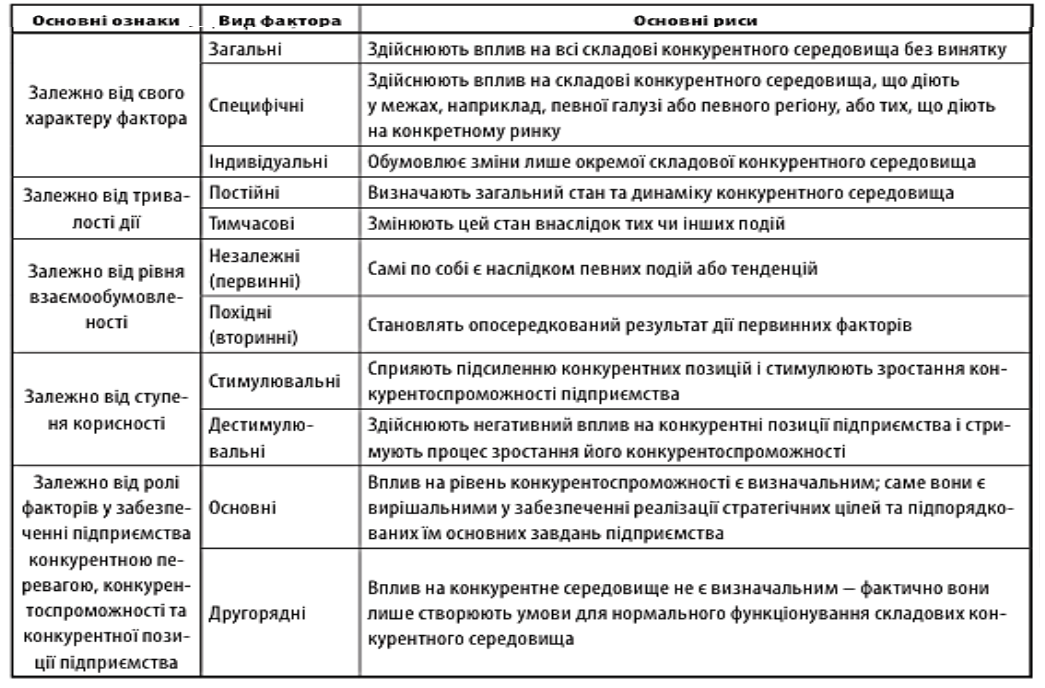 МОДЕЛЬ «П’ЯТИ СИЛ КОНКУРЕНЦІЇ» 
МАЙКЛА ПОРТЕРА
Саме її складові — основні чинники конкурентного середовища будь-якого підприємства, що функціонує в умовах ринкової економіки. За цією моделлю стан та інтенсивність конкуренції на певному ринку визначаються впливом таких конкурентних сил: 
1) суперництвом між конкуруючими продавцями однієї галузі; 
2) конкуренцією з боку товарів, які виробляються фірмами інших галузей і які є гідними замінниками (субститутами), а також конкурентоспроможними за ціною; 
3) загрозою входження в галузь нових конкурентів; 
4) економічними можливостями та торговельними спроможностями постачальників; 
5) економічними можливостями та купівельними спроможностями покупців.
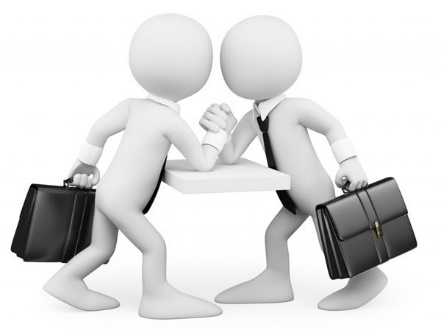 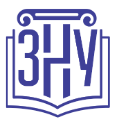 Запорізький національний університет
МОДЕЛЬ «П’ЯТИ СИЛ КОНКУРЕНЦІЇ» 
МАЙКЛА ПОРТЕРА
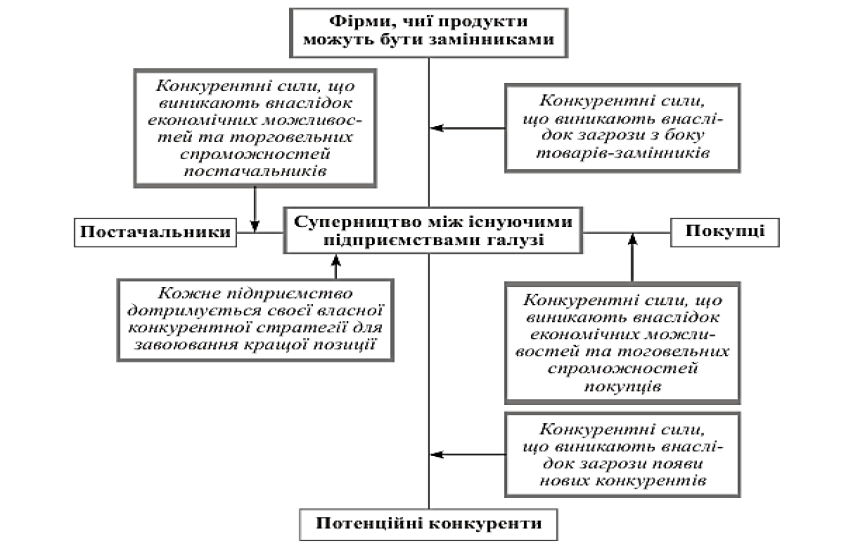 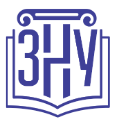 Запорізький національний університет                              19
1.2. ЕВОЛЮЦІЯ ТЕОРЕТИЧНИХ ПОГЛЯДІВ НА КОНКУРЕНЦІЮ.
Еволюція економічних вчень конкуренції характеризується зміною поглядів від теорії меркантилізму до теорії інтелектуального лідерства та обґрунтовує вплив факторів зовнішнього і внутрішнього середовищ функціонування підприємства на ефективність конкуренції.
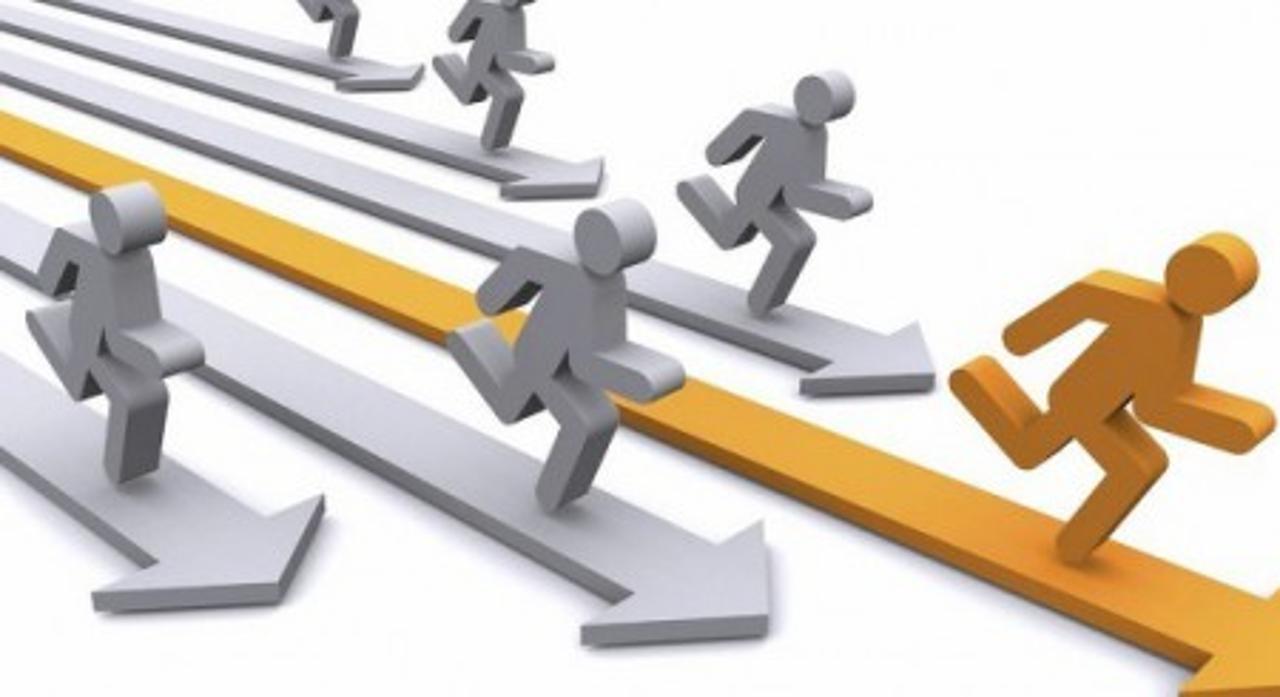 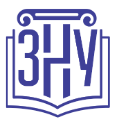 Запорізький національний університет                              20
ТРАНСФОРМАЦІЯ ЕКОНОМІЧНИХ ТЕОРІЙ ТА КОНКУРЕНЦІЇ
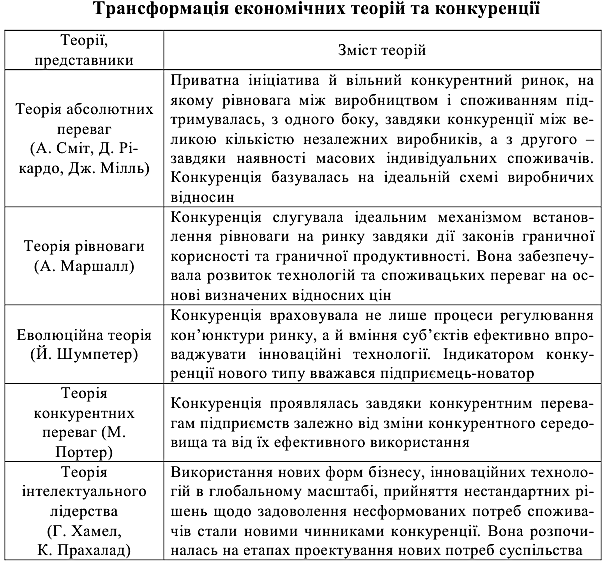 Витоками теорії конкурентних переваг виступають методологічні підходи, сформовані в межах теорії конкуренції.
МЕТОДОЛОГІЧНІ ПІДХОДИ
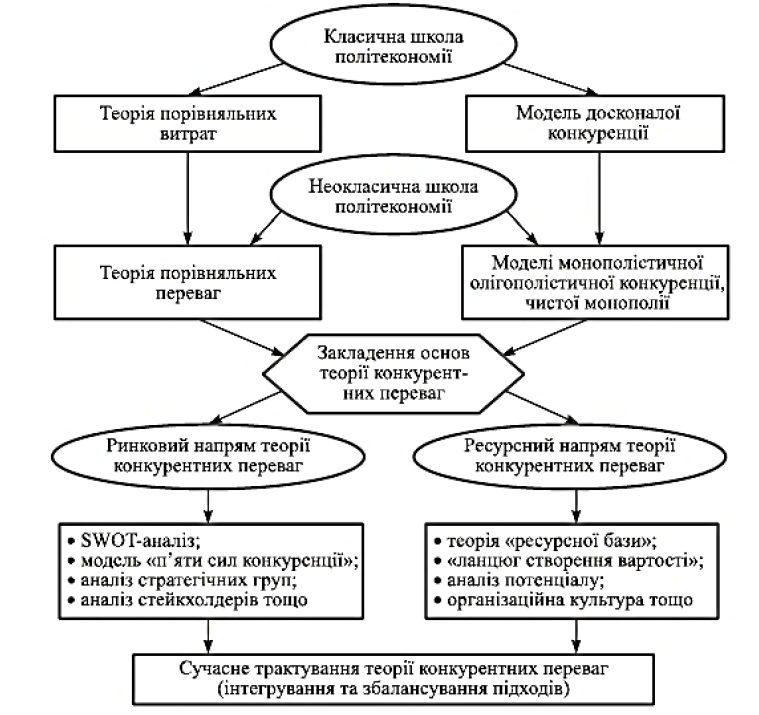 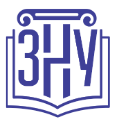 Запорізький національний університет                              22
ПОДАЛЬШИЙ РОЗВИТОК ТЕОРІЇ КОНКУРЕНЦІЇ
Вийшли друком книги Майкла Портера «Стратегія конкуренції» та «Конкурентна перевага», якими розпочався новий етап у розвитку стратегічного управління. У цих працях М. Портер заклав основи та розробив теорію конкурентних переваг, ключовими положеннями якої є такі: 
1. Існує два основних типи конкурентних переваг підприємства — низькі витрати та диференціація, які у комбінації з масштабами конкурентного бізнесу дають змогу розробити три генеричні (родові, базові) стратегії — лідерство у витратах, диференціація та фокусування, що сприяють досягненню фірмою результатів, вищих за середньогалузеві. 

2. Для досягнення успіху фірма повинна сконцентрувати зусилля на реалізації однієї з трьох типових стратегій. За визначенням М. Портера, «компанія, яка дотримується то однієї базової стратегії, то іншої, залишається неспроможною довести жодної з них до кінця, застрягає на півдорозі».
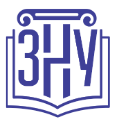 Запорізький національний університет                              23
ПОДАЛЬШИЙ РОЗВИТОК ТЕОРІЇ КОНКУРЕНЦІЇ
3. Стан конкуренції в галузі є результатом дії п’яти конкурентних сил: ― суперництва серед існуючих фірм; ― загрози входження у галузь нових підприємств; ― впливу постачальників; ― загрози виробництва замінників; ― впливу покупців. На думку М. Портера, структурний аналіз є фундаментом для формування стратегії конкуренції. 

4. Фірми досягають конкурентних переваг, коли знаходять нові способи конкуренції в галузі, тобто здійснюють нововведення. Найтиповішими причинами новацій, що дають конкурентні переваги, є: нові технології; нові або такі, що змінюються, запити споживачів; поява нового сегменту галузі; зміна вартості або наявності компонентів виробництва; зміна урядового регулювання.
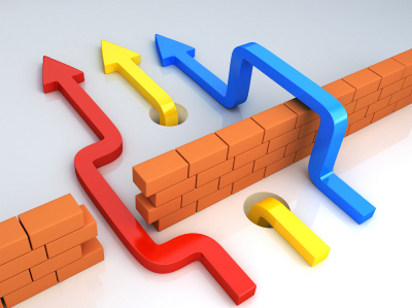 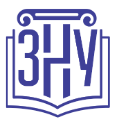 Запорізький національний університет
ПОДАЛЬШИЙ РОЗВИТОК ТЕОРІЇ КОНКУРЕНЦІЇ
5. Проміжок часу, протягом якого підприємству вдається утримати конкурентну перевагу, залежить від трьох чинників: ― характеру джерела конкурентної переваги, тобто складності її копіювання (переваги низького та високого рангу); ― кількості наявних у фірми джерел конкурентної переваги; ― постійного вдосконалення всіх процесів, пошуку перспективних нововведень. У кінцевому підсумку для підтримування конкурентної переваги необхідно розширювати набір джерел і вдосконалювати їх, прямуючи до переваг більш високого порядку, які довше зберігаються.
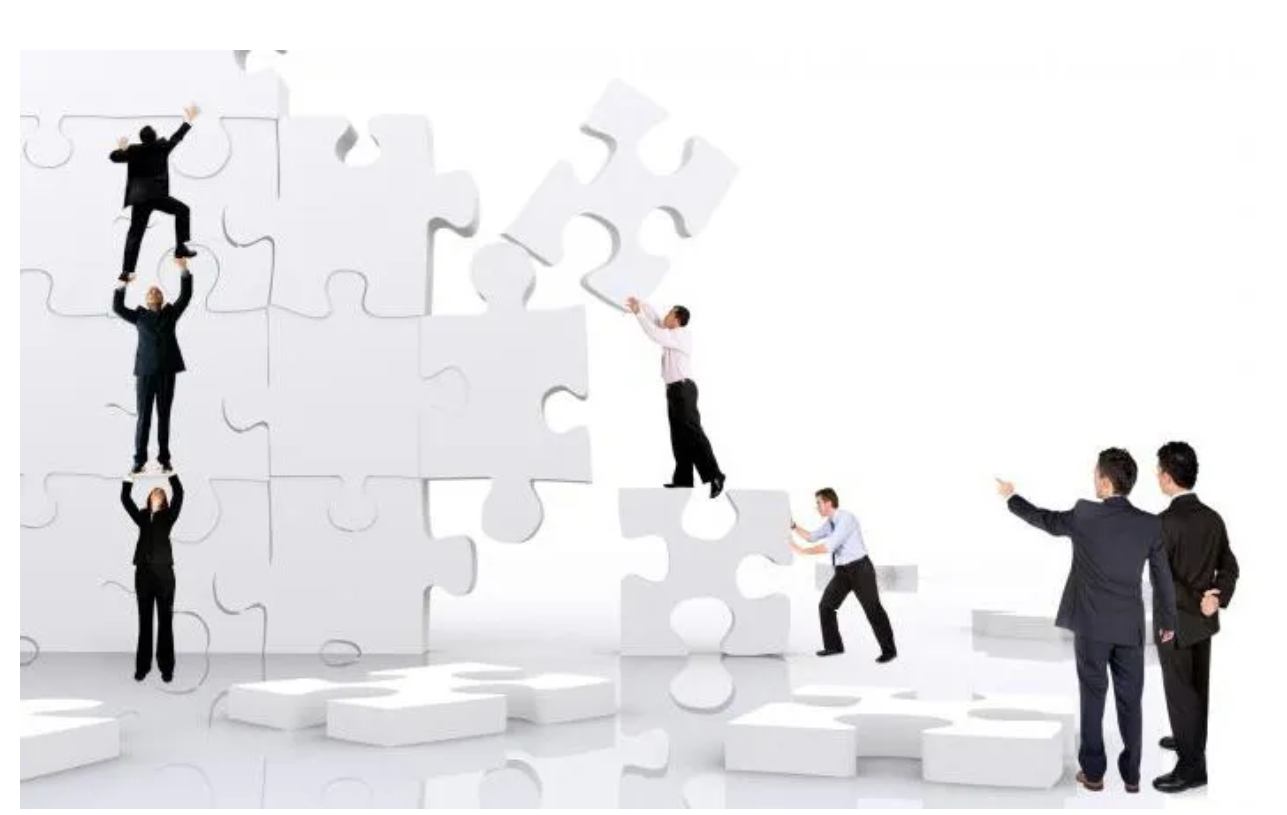 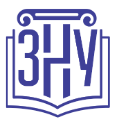 Запорізький національний університет                               25
ФОРМУВАННЯ РЕСУРСНОГО ПІДХОДУ
Наприкінці 80-х років 20-го ст., на противагу домінуючому
 у 50—70-х роках ринково-орієнтованому підходу, в теорії конкурентних переваг почав формуватися ресурсний підхід, згідно з яким досягнення підприємством стратегічного успіху є неможливим без володіння ним унікальними ресурсами, без переваг у навиках, уміннях, ресурсах та їх використанні. Д. Дей і Р. Венслі в межах ринкового підходу виокремлюють два напрями діагностики конкурентних переваг: акцентований на споживачах і на конкурентах. Зазвичай фірми виявляють схильність або до першого або до другого напряму, тоді як необхідним є збереження балансу між ними.
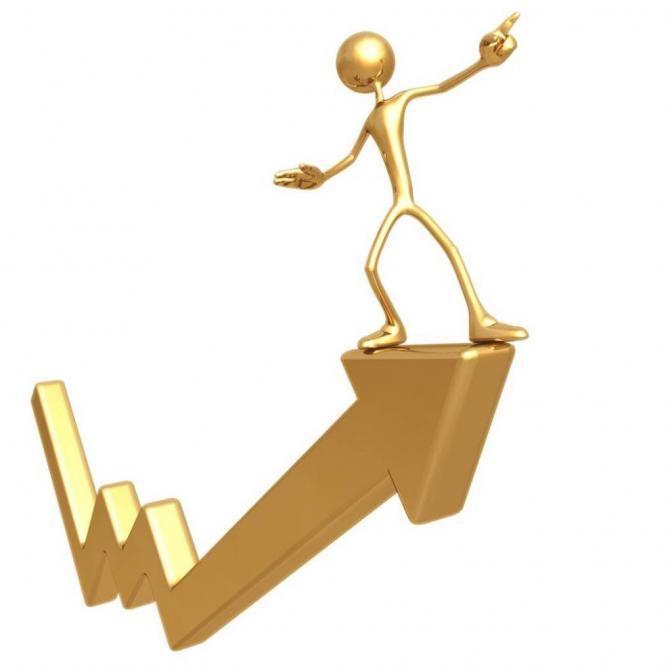 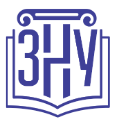 Запорізький національний університет                         26
ОСНОВНІ ПОЛОЖЕННЯ ТЕОРІЇ РЕСУРСНОЇ БАЗИ
Увага багатьох дослідників зосередилася саме на внутрішньо обумовлених чинниках успіху підприємств. Історично основою ресурсного напряму теорії конкурентних переваг стала теорія ресурсної бази, запропонована Біргером Вернерфельтом у 1984 р. Основні положення цієї теорії: 

Погляд на фірму з позиції наявних у неї ресурсів веде до
висновків, суттєво відмінних від одержуваних за традиційного продуктового підходу. 

2. Є можливість визначити типи ресурсів, які зумовлюють високі прибутки підприємств. 

3. Стратегія підприємства повинна передбачати досягнення рівноваги між експлуатацією існуючих ресурсів і розвитком нових.
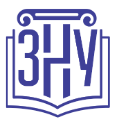 Запорізький національний університет                              27
IДЕЇ К. ПРАХАЛАДА ТА Г. ХЕМЕЛА
У своїх статтях та у книзі «Конкуруючи за майбутнє» 
К. Прахалад і Г. Хемел наголошують на динамічному підході до розвитку спроможностей фірми. За такого підходу стратегічний менеджмент розглядається як процес «колективного навчання», спрямований на створення і використання унікальних ключових компетенцій, відтворення яких конкурентами є дуже складним. Також К. Прахалад і Г. Хемел застосовують поняття «стратегічних намірів», які підприємство свідомо встановлює з певним перевищенням відносно наявних ресурсів.
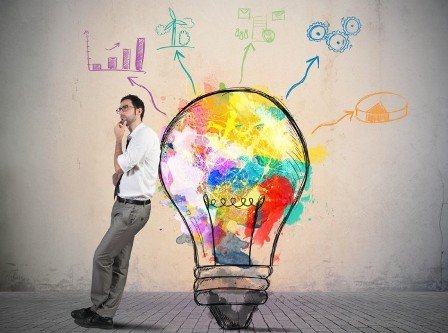 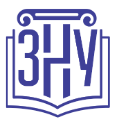 Запорізький національний університет
КОНЦЕПЦІЯ СТРАТЕГІЧНИХ НАМІРІВ І БАЗОВИХ КОМПЕТЕНЦІЙ
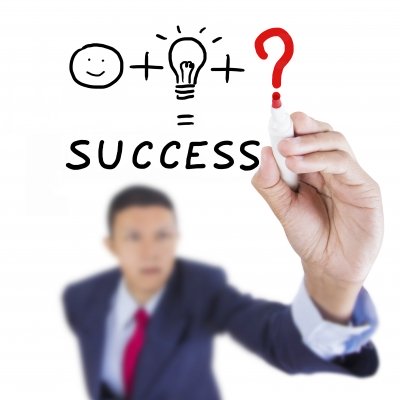 Концепція стратегічних намірів і базових компетенцій набула подальшого розвитку та увійшла до складу концепції стратегічної платформи, вперше висвітленої в статті директора Бостонської консультативної групи Ж. Мілана.
Стратегічна платформа підприємства об’єднує його ресурси, базові компетенції та організаційні можливості в такий спосіб, який забезпечує підприємству довготривалу конкурентоспроможність.
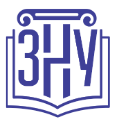 Запорізький національний університет                              29
РИНКОВИЙ, І РЕСУРСНИЙ ПІДХОДИ
 ТЕОРІЇ КОНКУРЕНТНОЇ ПЕРЕВАГИ
В останні роки все більше науковців вважають, що і ринковий, і ресурсний підходи теорії конкурентної переваги, якщо їх розглядати окремо, є односторонніми і не забезпечують максимального успіху. Вони не суперечать, а скоріше доповнюють один одного, що вимагає їх збалансованого поєднання. Насправді, стратегічний успіх підприємства залежить від його вміння вчасно відстежувати релевантні зміни у конкурентному середовищі, з одного боку, і розвивати власні ключові компетенції адекватно до цих змін — з іншого.
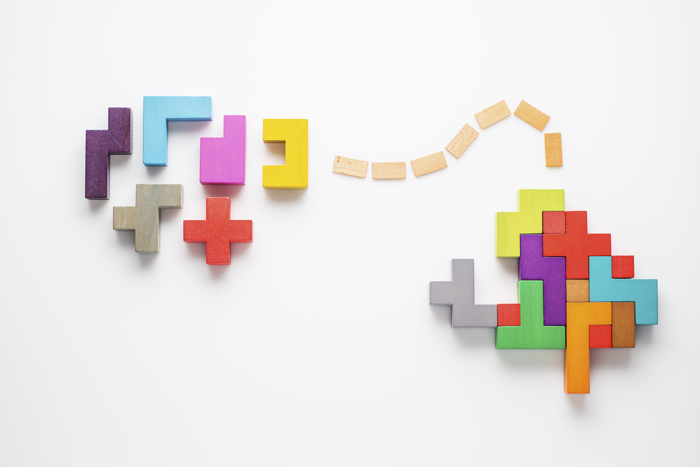 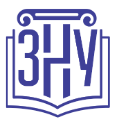 Запорізький національний університет
1.3 МІЖНАРОДНА КОНКУРЕНТОСПРОМОЖНІСТЬ ОСНОВНІ КАТЕГОРІЇ ТА ПОНЯТТЯ.
Міжнародна конкурентоспроможність країни — це здатність країни створити таке національне бізнес­середовище за умов вільного і справедливого ринку, в якому вітчизняні товаровиробники можуть постійно розвивати свої конкурентні переваги та займати і утримувати стійкі позиції на певних сегментах світового ринку, завдяки: 
потужному економічному потенціалу, що забезпечує динамічне зростання економіки на інноваційній основі;
 розвинутій системі ринкових інститутів; володінню значним інтелектуальним капіталом та інвестиційними ресурсами;
 гнучким реагуванням на зміни світової кон’юнктури та, відповідно до цього, диверсифікацією виробництва, максимально відстоюючи реалізацію національних інтересів заради економічної безпеки та високих стандартів життя населення.
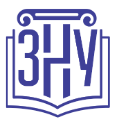 Запорізький національний університет                              31
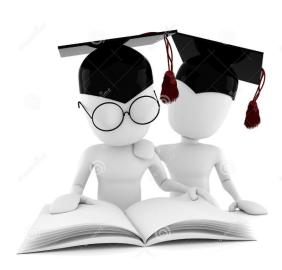 Конкурентоспроможність нації представляє собою утвердження й зростання вагомості у світовому співтоваристві інтелектуального потенціалу держави, яка забезпечує високі темпи економічного зростання на основі нововведень.
Конкурентний статус держави­ це визнанийсвітовою спільнотою бренд держави за універсальними стандартами, такими як людський розвиток, політична та економічна стабільність, економічна безпека. Конкурентний статус країни вважаємо високим, якщо конкурентні позиції її суб’єктів на міжнародних ринках зростатимуть, а внутрішнє середовище залишатиметься привабливим для інвесторів
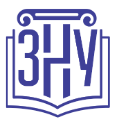 Запорізький національний університет                              32
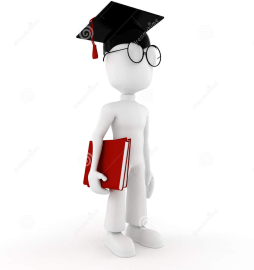 ПРИНЦИПИ КОНКУРЕНТНИХ ПЕРЕВАГ У МІЖНАРОДНОМУ СУПЕРНИЦТВІ
Під інноваційною конкурентоспроможністю регіону розуміють спроможність суб’єктів регіону проводити активну інноваційну діяльність і тим самим впливати на зростання економіки території та підвищувати конкурентоспроможність країни в цілому.
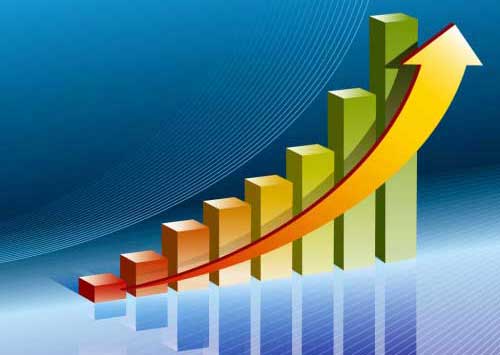 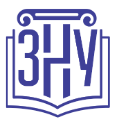 Запорізький національний університет                              33
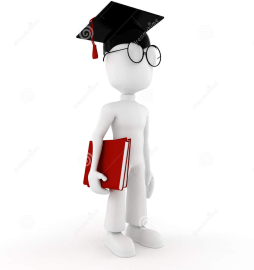 ПРИНЦИПИ КОНКУРЕНТНИХ ПЕРЕВАГ У МІЖНАРОДНОМУ СУПЕРНИЦТВІ
Отже, конкурентоспроможність регіону, на відміну від конкурентоспроможності національної економіки, відрізняється непрямою конкуренцією регіонів в межах єдиної економічної системи. 
    Регіон є конкурентоспроможним, якщо вагома участь його компаній у підвищенні міжнародної конкурентоспроможності країни. Визначальною є інноваційна складова їх конкурентоспроможності та динаміка галузевої структури з випереджувальним розвитком технологічного сектора національної економіки.
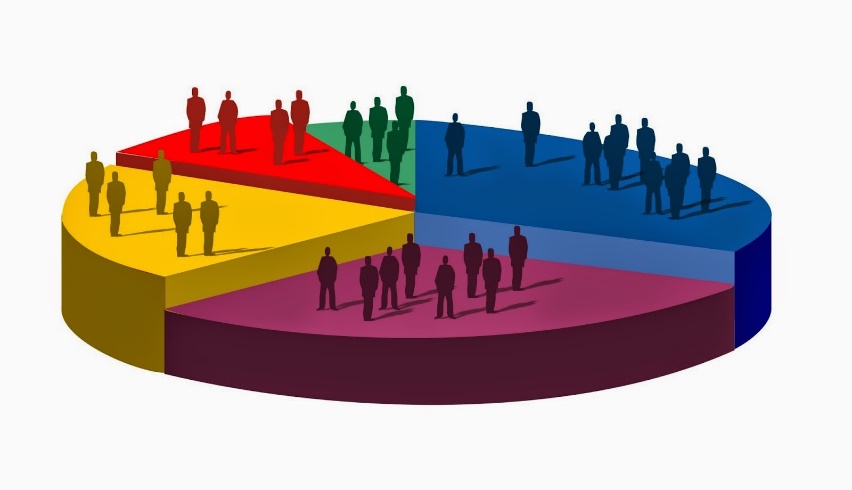 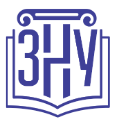 Запорізький національний університет                              34
КЛАСТЕРИ
Важливе значення в теорії конкурентоспроможності відводиться кластерам, як сконцентрованим за географічними ознаками групам взаємопов’язаних компаній, спеціалізованих постачальників, фірм у відповідних галузях, а також пов’язаним з їх діяльністю організаціям у певних сферах, які конкурують, а разом з тим і ведуть спільну роботу.      Високу конкурентоспроможність і економічне зростання обумовлюють чинники, які стимулюють оперативне поширення нових технологій, особливого значення набувають характер і структура взаємодії науки, освіти, фінансування, державної політики та промисловості. Саме інноваційні кластери мають у своїй основі стійку систему передачі нових знань, технологій, продукції, котру називають технологічною мережею.
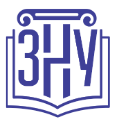 Запорізький національний університет                              35
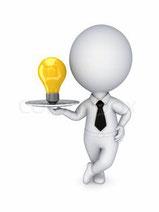 ПЕРЕВАГИ КЛАСТЕРА
Підприємства кластера мають можливість отримати додаткові конкурентні переваги, здійснюючи внутрішню спеціалізацію, стандартизацію, мінімізуючи витрати на впровадження інновацій. 
     Особливістю кластерів є наявність у їхньому складі гнучких малих інноваційних підприємств, особливо венчурних, що дає змогу формувати інноваційні «точки зростання», отримувати синергічні ефекти.
      Найголовніша особливість —це наявність у кластерах венчурного капіталу, за допомогою якого і фінансуються нововведення.
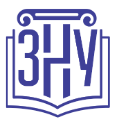 Запорізький національний університет                              36
ВИДИ МІЖНАРОДНИХ ДОГОВОРІВ МІЖ КРАЇНАМИ
Дії підприємства на міжнародному ринку визначаються умовами зовнішньоекономічного контракту. При цьому повинні бути враховані діючі норми міжнародного права. 

      Стосовно зовнішньоекономічних контрактів мають значення види міжнародних договорів між країнами:
договори, які встановлюють режим торгівлі між двома країнами або країни і групи країн;
договори, які регулюють майнові відносини, що з’являються в результаті укладання зовнішньоекономічних контрактів.
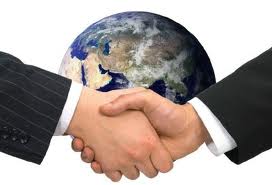 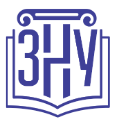 Запорізький національний університет                              37
ВИДИ МІЖНАРОДНИХ ДОГОВОРІВ МІЖ КРАЇНАМИ
Місце підприємства (фірми) на міжнародному ринку визначається двома основними чинниками:
здатністю знайти відповідну нішу;
здатністю підтримувати конкурентну перевагу над іншими фірмами
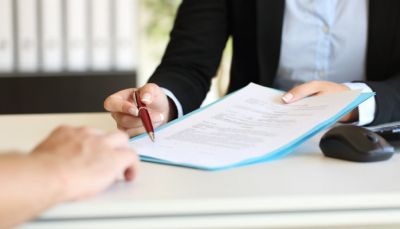 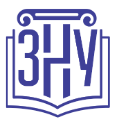 Запорізький національний університет                              38
НІША РИНКУ
По-перше це -  порівняно новий інноваційний вид бізнесу або виробничої діяльності (не обов’язково в науково-технічному плані, а й просто за видом обслуговування або формою господарювання);

    По-друге це дуже невелика за ємністю, вузькоспеціалізована галузь господарської діяльності. Ніша ринку перебуває на стику двох або більше сегментів ринку.Вибір ніші залежить від її привабливості. Суперниками діючої в ніші фірми можуть бути як інші фірми ніші, так і фірми інших частин галузі
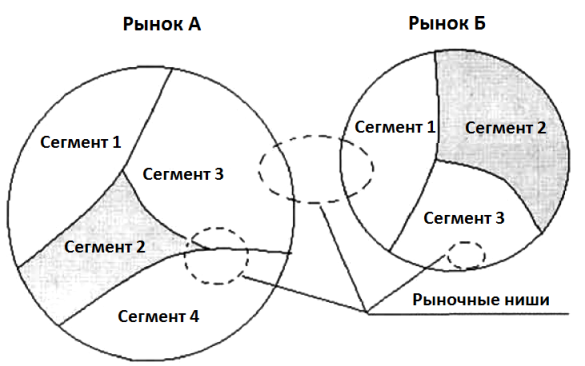 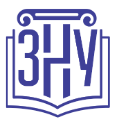 Запорізький національний університет                              39
ЯКОСТІ КОНКУРЕНТНОЇ ПЕРЕВАГИ
Для досягнення конкурентної переваги цільова ніша повинна мати такі якості: 

покупці мають володіти різноманітними потребами;

ланцюг виробництва —витрат повинен відрізнятися від аналогічного ланцюга, який характерний для іншої ніші.
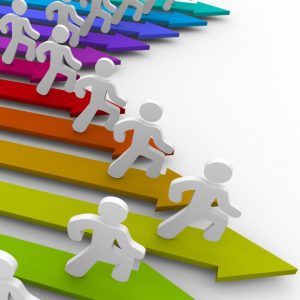 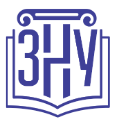 Запорізький національний університет                              40
ЯКОСТІ КОНКУРЕНТНОЇ ПЕРЕВАГИ
Для оцінювання варіантів, у тому числі для порівняння варіантів виходу на ринок різних країн, беруть до уваги такі критерії:
політична і економічна стабільність;
витрати виробництва;
транспортна інфраструктура;
державні пільги і стимули;
наявність як кваліфікованої так і відносно дешевої робочої сили;
наявність потрібних постачальників сировини, матеріалів тощо.
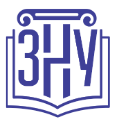 Запорізький національний університет                              41
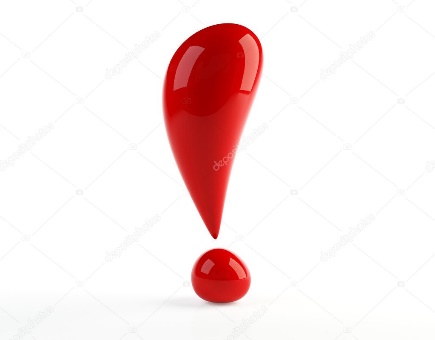 ЯКОСТІ КОНКУРЕНТНОЇ ПЕРЕВАГИ
Досить суттєве значення при аналізі переваги того чи іншого варіанта виходу фірми на новий міжнародний ринок має потенційна величина трансакційних витрат. 
     Необхідна особлива ретельність вибору партнерів за трансакціями. У протилежному випадку досить високі трансакційні витрати зроблять неефективним прийняття того чи іншого, на перший погляд, вигідного варіанта виходу фірми нановий ринок.
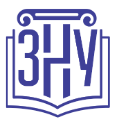 Запорізький національний університет                              42
ПРИНЦИПИ ДІЯЛЬНОСТІ МЕНЕДЖЕРІВ
Успіх фірми на міжнародному ринку багато в чому залежить також від принципів діяльності менеджерів, якими можуть бути:

 заповзятливість та готовність 
      йти на строго розрахований ризик;
інтуїтивне сприйняття вимог ринку;
здатність більше працювати, ніж підлеглі;
докладне знання своєї справи;
гарна мотивація співробітників;
контроль за витратами та прибутком.
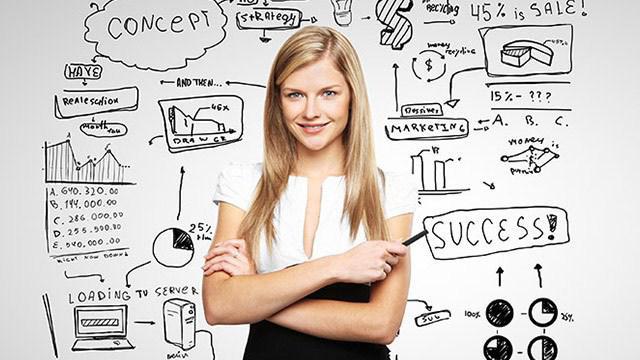 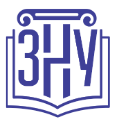 Запорізький національний університет                              43
КОНКУРЕНТНІ ПЕРЕВАГИ
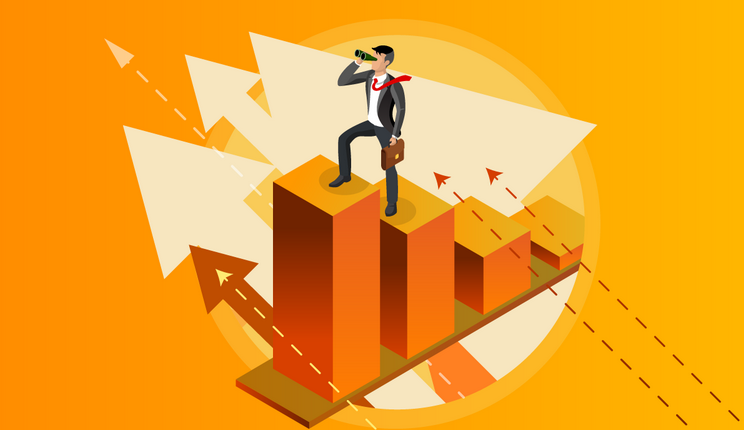 Міжнародна конкурентоспроможність проявляється у досягненні фірмою конкурентних переваг у міжнародному суперництві, що визначається певними принципами
Конкурентна перевага випливає з поліпшувань, нововведень та змін. Фірми отримують перевагу перед міжнародними суперниками тому, що вони уловлюють нову основу для конкуренції або знаходять нові і більш ефективні засоби для ведення конкуренції по-старому.
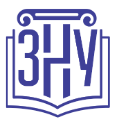 Запорізький національний університет                              44
КОНКУРЕНТНІ ПЕРЕВАГИ
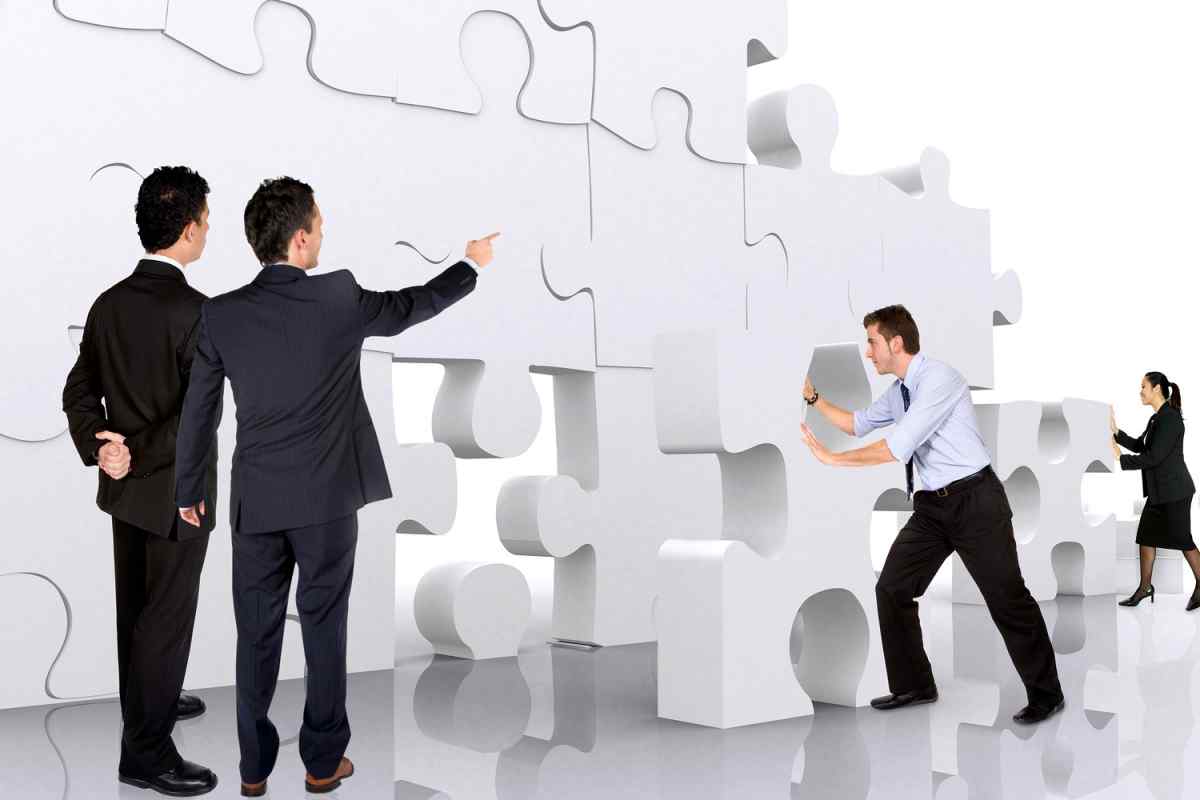 Конкурентна перевага стосується всієї системи створення цінностей. Система створення цінностей —це весь набірвидів діяльності, які втягуються у процес створення виробу та його використання і який охоплює ланцюжки цінностей фірми, постачальників, посередників, покупців.

     Конкурентна перевага підтримується тільки завдяки безперервним поліпшенням. Мало є таких конкурентних переваг, яких не можна було б скопіювати.
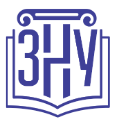 Запорізький національний університет                              45
КОНКУРЕНТНІ ПЕРЕВАГИ
Підтримка переваги потребує вдосконалення її джерел. Конкурентна перевага компанії може випливати з будь-якої діяльності в ланцюжку цінностей, починаючи з розроблення виробу і закінчуючи післяпродажним обслуговуванням. Джерела переваги розрізняються у відношенні здатності зберігати довгочаснудію

     Підтримання переваг потребує глобального підходу до стратегії. Фірма не може довго підтримувати перевагув міжнародній конкуренції, якщо не використовує і не розширює своїх переваг, що пов’язані з базуванням у своїй країні за допомогою глобального підходу до стратегії.
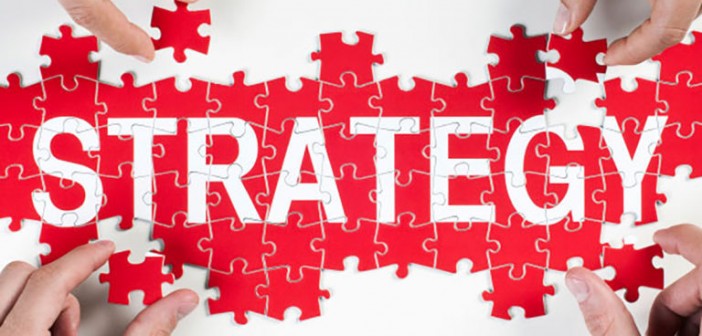 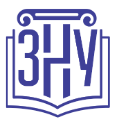 Сильна конкуренція – національне надбання, 
яке важко переоцінити
  
(Майкл Портер «Конкурентна стратегія»).
Дякую за увагу!
Дякую за увагу!
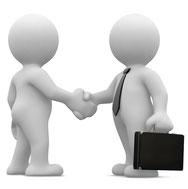 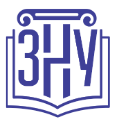 Запорізький національний університет                              47